韓國首爾的旅行
組員:602高意晴、陳莉芸、孫以安、江閔馨
要注意不同顏色和有加底線的地方
  因為最後會有有獎徵答喔!
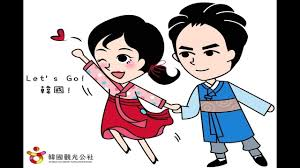 讓我們開始吧!
研究動機
因為韓國首爾有我們喜歡的女子團體，而且很有名。也有非常有名的電視劇，還有許多特色景點讓我們想去旅行，這也就是為什麼我們想介紹韓國首爾的原因。
研究問題
1.想知道韓國首爾知名的景點?
2.不知道韓國首爾有哪些美食?
3.想知道首爾有甚麼紀念品可以買?
研究方法
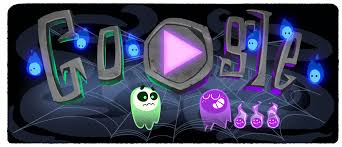 1.用GOOGLE搜尋

2.查詢相關書籍
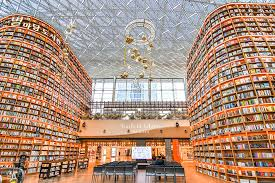 研究內容:
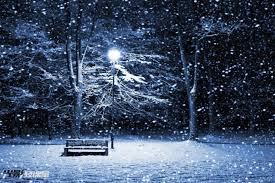 1.韓國的氣候很冷，常常下雪，而且低溫大約零下10幾度。
2.我們搭飛機到首爾，然後去各個景點的時候搭計程車或公車。
3.首爾必去景點例如:有首爾塔、明洞、愛寶樂園等。
韓國首爾的景點
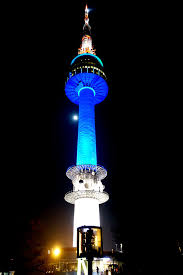 1.首爾塔
首爾塔旁邊有許多
著名的拍照聖地。
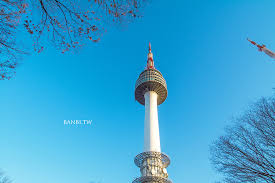 韓國首爾的景點
2.明洞
明洞裡也有許多
著名的小吃。
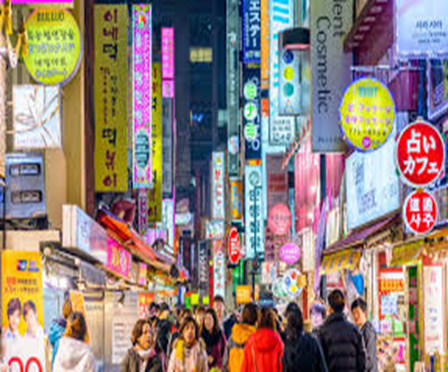 韓國首爾的景點
3.愛寶樂園
有許多好玩、有趣
的遊樂設施。
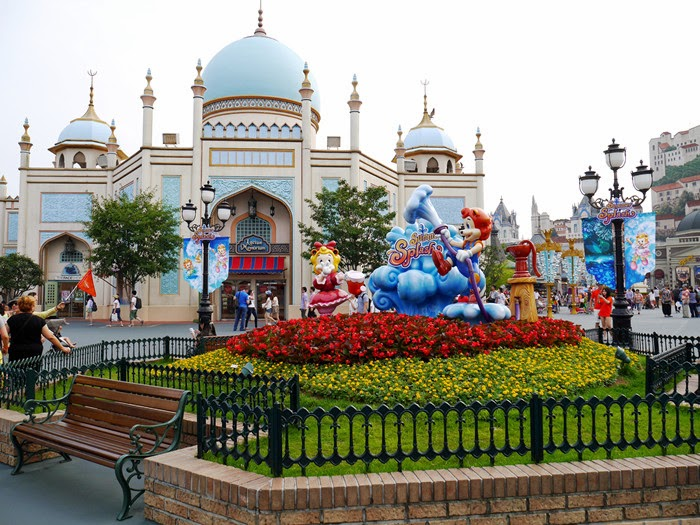 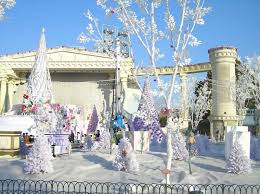 韓國首爾的美食
1.部隊鍋
部隊鍋是韓國人
愛不釋手的美食。
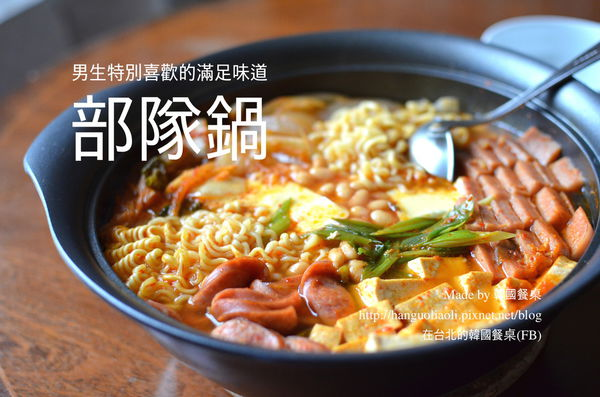 韓國首爾的美食
2.泡菜
泡菜是韓國首爾
的傳統美食
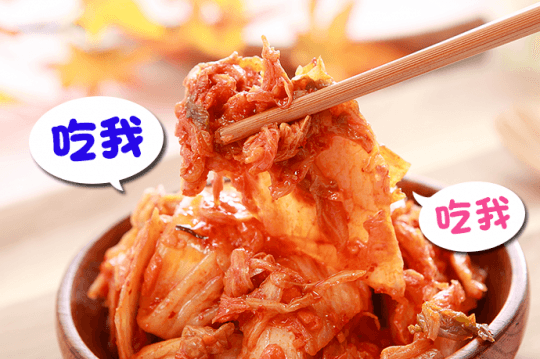 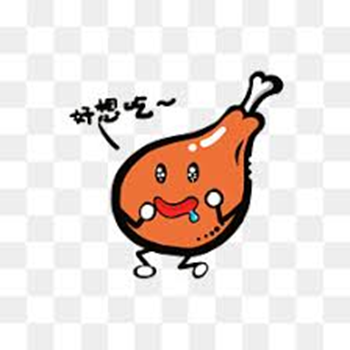 韓國首爾的美食
3.甜食(漸層蛋糕)
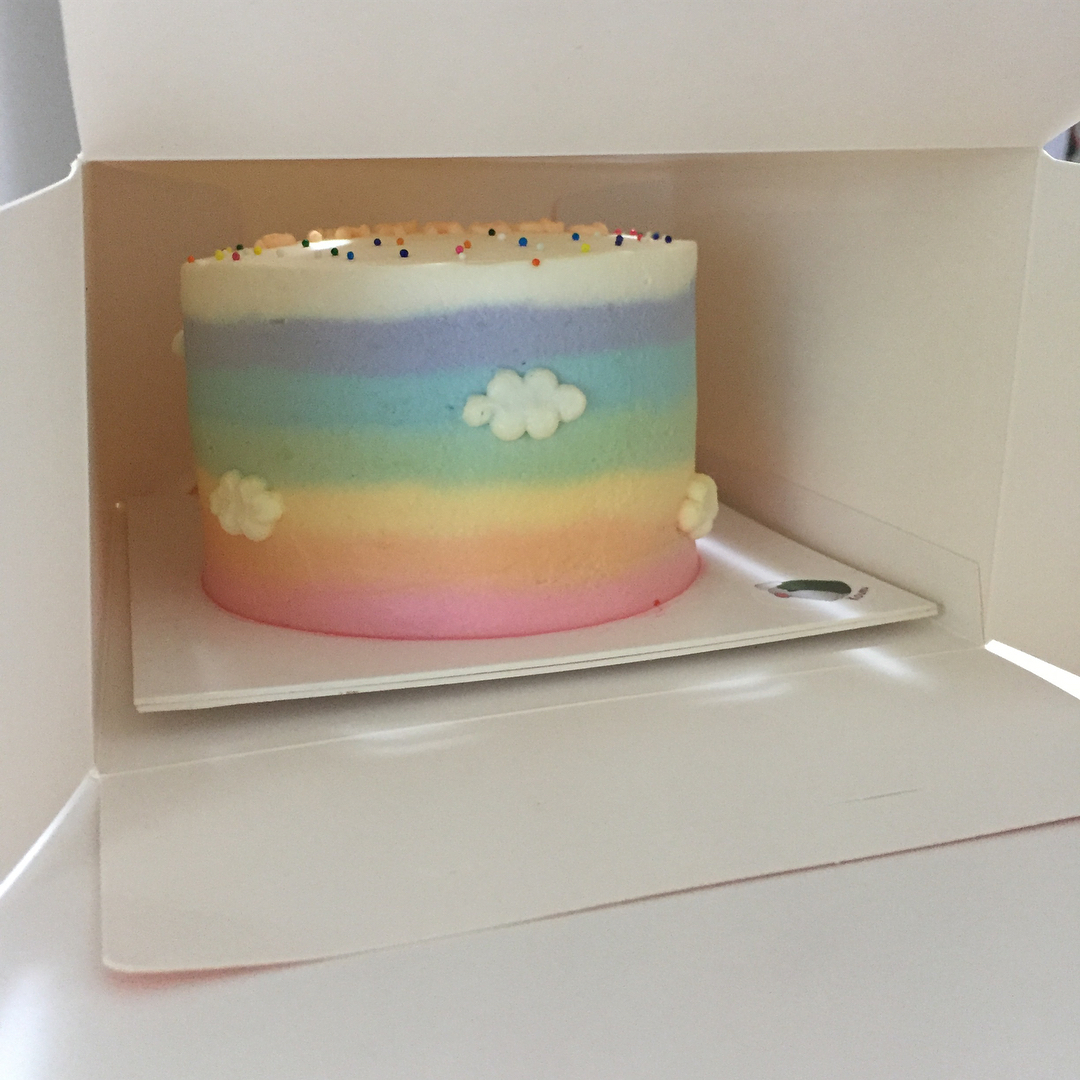 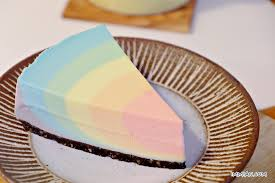 韓國首爾的紀念品
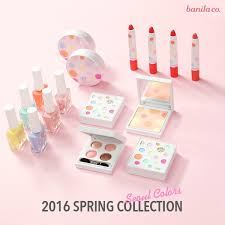 1.特色化妝品
韓國的男生和女生都
非常喜歡化妝
心得
這次韓國首爾的旅行真是讓我們大開眼界，不只東西很好吃，還有很漂亮的雪景和風景，也還有很多紀念品值得我們買來紀念。
研究結果
去韓國首爾要在秋天和冬天去比較好，這樣才更有機看到首爾在冬天的美麗雪景，秋天還可以看到只在韓國首爾特有的楓葉。
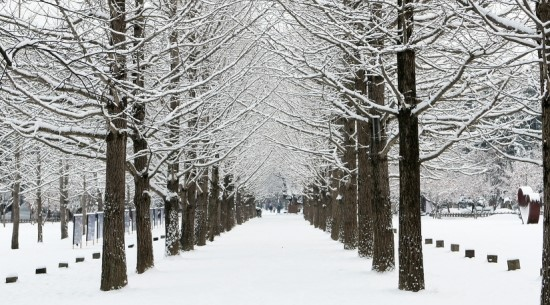 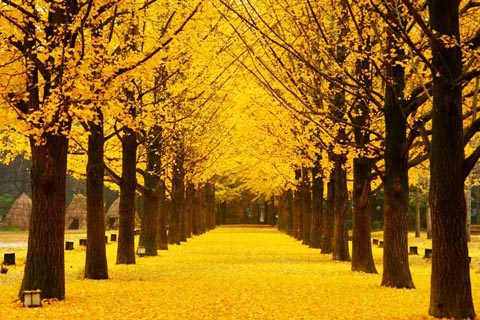 影片介紹
1.https://www.youtube.com/watch?v=Aync13iI9Hs




 2.https://www.youtube.com/watch?v=zGiUFwy0W2M
OK!OK!今天就報告到這裡，那我們下次再見囉!
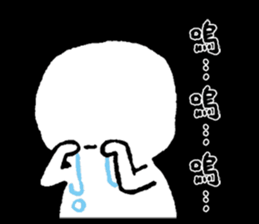 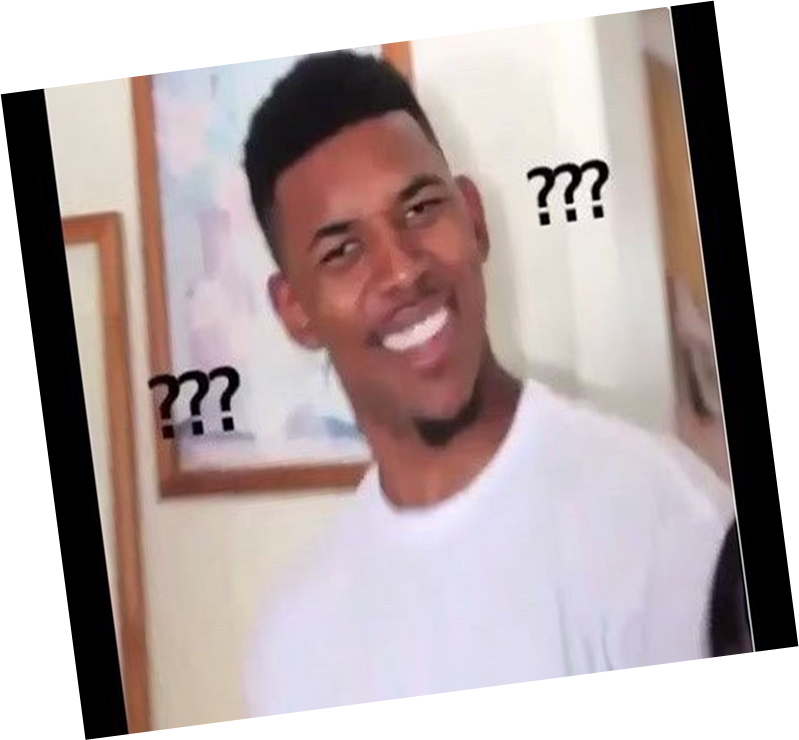 欸!
好像有什麼事情忘記了?
ㄚ!對了!
我們還有有獎徵答!
有獎徵答
1.韓國首爾有我們非常喜歡的(????)，還有很多很有名的(???)。
答:韓國首爾有我們非常喜歡的( 女子團體)，還有很多很有名的(電視劇)。
2.我們利用(??????)搜尋和查詢(????)。
答:我們利用(google)搜尋和查詢(相關書籍)。
3.韓國首爾要在(??)和(??)去會比較好。
答:韓國首爾要在(秋天)和(冬天)去會比較好。
好了!!!
這次真的要結束了，
那我們下次再見囉!
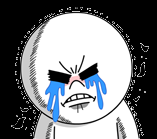 THE  END